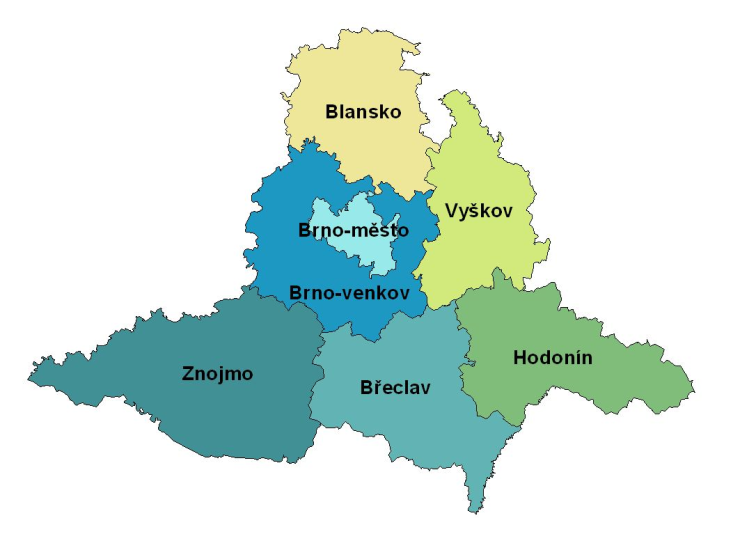 Výkon regionálních funkcí v Jihomoravském kraji za 1. pololetí 2013
Porada vedoucích pracovníků regionálních oddělení pověřených knihoven Jihomoravského kraje

Knihovna Jiřího Mahena v Brně – pobočka Maloměřice
24. 9. 2013
Postavení knihoven v obcích
„...stále více starostů si uvědomuje, že také knihovny potřebují podporu radnic, pokud mají být důstojnou součástí reprezentace celé obce.“
Financování regionálních funkcí v roce 2013
Stejná výše dotace jako v roce 2012 -13,450 000,- Kč
Dvě splátky ve stejné výši
Smlouva o poskytnutí dotace z rozpočtu Jihomoravského kraje na zajištění výkonu regionálních funkcí knihoven v roce 2013
Účetní doklady prokazující použití dotace musí být viditelně označeny uvedením textu: hrazeno z dotace JMK ve výši....Kč“. Text bude uveden na originálech účetních dokladů.
Dohoda o zajištění výkonu regionálních funkcí knihoven v Jihomoravském kraji v  roce 2013 
Smlouva o použití přidělených prostředků pro zabezpečení regionálních funkcí
Zpráva o hodnocení výkonu regionálních funkcí v kraji do 5. 2. 2014
Kompletní závěrečné vyúčtování poskytnuté dotace do 5. 2. 2014
Činnosti regionálního oddělení
Zpracování statistických údajů
Nákup a zpracování výměnných fondů
Evidence knihoven regionu
Poskytování odborných konzultací
Metodická pomoc při revizi a aktualizaci knihovního fondu
Organizování porad pro knihovníky
Organizace školení a kurzů
Pomoc při získávání dotací MK ČR
Další nezbytné činnosti pomáhající rozvoji knihoven a jejich veřejných služeb (zajišťování kulturně-výchovné činnosti v regionu)
Česká knihovna
Knihovna Modračka
Obec Ludíkov (Boskovice), cca 300 obyvatel
Modračka – název zaniklé osady v katastru obce
Projekt MAS Boskovicko na vybudování knihovny (dotace ve výši cca 250 tisíc Kč)
Prostory v budově bývalé MŠ (uzavřena 1992 pro nedostatek žáků, dříve ZŠ)
Knihovna, zázemí pro matky 
s dětmi, seniory, výtvarné 
činnosti a besedy
Hasičská knihovna zal. 1910, 
obecní knihovna zal. 1924
					       Kaple sv. Cyrila a Metoděje
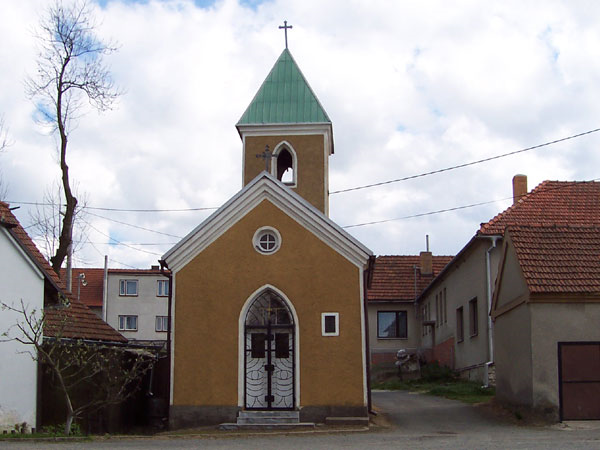 Pobočky v ohrožení?
Informace o pobočkách na webových stránkách mateřských knihoven:
http://pecka.knihovna.cz/pobocka-vidonice/#!
(3,5 km od Pecky (okres Jičín), cca 100 obyvatel)
http://www.mks-letovice.cz/knihovna/?page_id=236

9. 12. 2011: Šest poboček Knihovny Jiřího Mahena  v Brně kvůli škrtům od města omezí provoz. Jedna se zruší a dalším pěti uzavření hrozí. 
Zdroj: http://www.bystrcnik.cz/?tag=libuse-nivnicka

Pro inspiraci:
http://mramotice.knihovna.cz/ (6,5 km od Znojma, cca 430 obyvatel)
http://www.kjm.cz/cernovice-charbulova
Knihovny v Meziříčku a v Jasinově
Region Boskovice
Pobočky Městské knihovny Letovice (15 městských částí, 10 knihoven, nyní 8 knihoven)
Meziříčko – 202 obyvatel, 2,5 km od Letovic
Otevřeno: sobota 14-15 hodin
Pozastavení činnosti z důvodu nezájmu obyvatel obce...
Jasinov – 120 obyvatel, 5 km od Letovic
Otevřeno: sobota 9-10 hodin
Pozastavení činnosti z důvodu nezájmu obyvatel obce...
„Domorodá populace se pohybuje kolem 120 lidí. Díky mladým lidem, kteří se zde rozhodli založit rodiny se Jasinov v posledních letech rozrostl o několiv nových rodinných domů...“
 http://www.obecjasinov.estranky.cz/

Podolí – 79 obyvatel, 3,5 km od Letovic - funguje
Pozastavená činnost knihoven
pobočka Městské knihovny Rájec-Jestřebí (Blansko) v příměstské obci Karolín ukončila činnost z důvodu nízké návštěvnosti 
od 1. 1. 2013 pozastavení činnosti knihovny v Žeravinách (Hodonín) – rozhodlo obecní zastupitelstvo
Obec Černín (Znojmo), cca 150 obyvatel – místní knihovna uzavřena pro nezájem občanů
Místní knihovna v Černíně, okres Znojmo
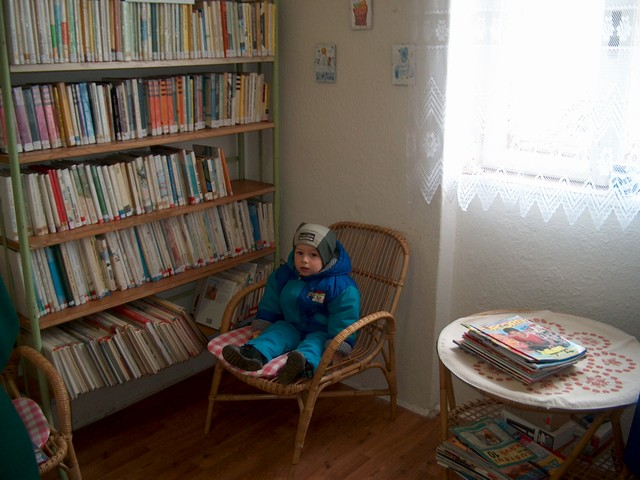 132 obyvatel (121 nad 15 let)
1 318 k. j.
přírůstek v roce 2012: 0
33 uživatelů, do 15 let: 0
16 návštěvníků 
kulturní a vzdělávací akce: 0

Okres Znojmo:
V roce 2012 nepřispělo na nákup
35,7 % zřizovatelů.
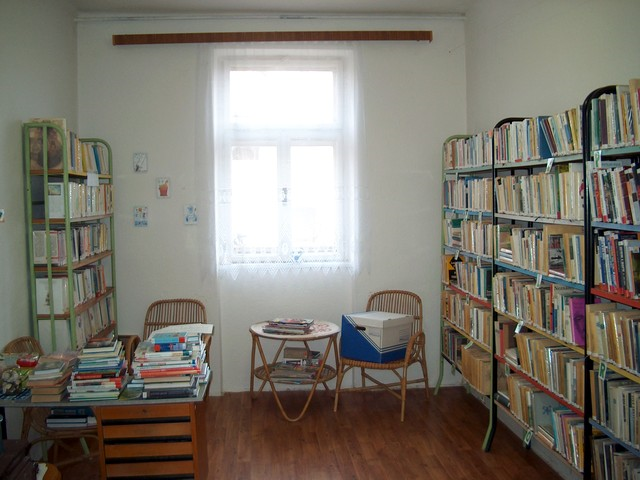 Nákup knihovního fondu z prostředků obcí
Nové knihovny, rekonstrukce knihoven
Nově otevřená knihovna v Bělči (cca 190 obyvatel, Brno-venkov), v 1. patře OÚ, knihovnicí studentka knihovnické školy. Asi 15 let ležely knihy v krabicích...
MěK Veselí nad Moravou otevřela v dubnu pobočku 
v Zarazicích (k dispozici 250 titulů)
Zřízeno výpůjční místo v Milokošti (Hodonín) ve škole, provoz zajišťuje MěK Veselí nad Moravou, půjčuje se pouze ve školním roce
Projednáno zřízení pobočky knihovny v Manerově (součást Bohdalic, Vyškov)

...knihovna byla přestěhována do nových prostor v rámci budovy OÚ...knihovna byla přestěhovaná do nových prostor.....knihovna získala nové větší prostory a vybavení interiéru...
Automatizace knihoven
Vychází z Koncepce rozvoje regionálních funkcí 
v Jihomoravském kraji 2011-2014

,,Nadále se pokračuje s připojováním neprofesionálních knihoven do regionálního automatizovaného systému Clavius REKS.“

A co automatizace malých knihoven??

AKS v knihovně Drahonín (Brno-venkov) – 120 obyvatel, REKS

Ze zápisu metodických návštěv:
...v knihovně není počítač, ani se o něm neuvažuje (knihovna je v přízemí pečovatelského domu)
...stránky administruje místostarosta, snad mu předají vzkaz (zajistit alespoň základní údaje o knihovně na www)
...knihovna má webové stránky, ani paní knihovnice netuší, kdo je aktualizuje...
Závěrem: a co na to metodik?
Úkoly : 
„...snažit se pokud možno zvýšit počet čtenářů knihovny a počet výpůjček...“ – ale jak?

Ze zápisu metodické návštěvy:
„Dle sdělení knihovnice přes několik pozvání nemá základní škola zájem knihovnu s dětmi navštívit.  Tím bohužel přichází knihovna o možné nové dětské čtenáře.“

Z pololetního hodnocení činnosti pověřené knihovny:
„Všechny knihovny v rámci regionu spolupracují nejen mezi sebou, ale také úspěšně rozvíjejí spolupráci s mateřskými školami a základními školami. Většina vesnických knihoven také trvale spolupracuje s místními základními organizacemi.“

http://www.ceskatelevize.cz/zpravodajstvi-brno/zpravy/226492-knihovny-se-predhani-v-napadech-jak-prilakat-nove-ctenare/
Děkuji za pozornost a zejména za dobrou spolupráci.